Департамент образования и науки Курганской области ГБУ «Центр помощи детям»
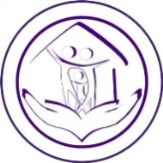 Организация психолого-педагогического сопровождения обучающихся с РАС 
в инклюзивной образовательной организации
Фомина Л.И., 
заведующий ЦПМПК 
Курганской области
1
ФГОС и ФАОП НОО и ФАОП ООО
Специальные требования ФГОС и ФАОП НОО и ООО предназначены для учета особых образовательных потребностей обучающихся с РАС в процессе получения образования, обеспечения продвижения в социальном и личностном развитии.
В рамках ФГОС и ФАОП НОО и ФАОП ООО нормативно закрепляются дифференцированно уровни образования для каждой категории обучающихся с РАС, вариативные условия организации их обучения, определяются:

1) объем теоретических знаний («академический компонент»)

2) практических умений («жизненная компетенция»)
2
Основное условие обучения детей с РАС
создание среды, адекватной общим и особым образовательным потребностям для ребенка с РАС, открытой для его родителей (законных представителей), гарантирующей сохранение и укрепление физического и психологического здоровья обучающихся с РАС
Основные условия обучения детей с РАС
прописывает ПМПК в заключении и рекомендациях
Заключение и рекомендации ПМПК – официальный документ, определяющий программу обучения и специальные условия для обучения и воспитания ребенка с ОВЗ, в том числе и РАС.
3
Особенности психофизического развития обучающихся с РАС
Ребенок с РАС имеет в своем психофизическом развитии проблемные зоны:
1) особенности речевого развития:
- мутизм (отсутствие речи)
- эхолалия
- трудности понимания вербальной информации
- неправильное употребление личных местоимений
- нарушение семантики, неологизмы
-нарушение просодики

Один из наиболее сложных вариантов речевого недоразвития у детей с РАС – это отсутствие вербальной речи (мутизм). Данный вид нарушения требует проведения в дальнейшей коррекционной работе обучения ребенка с РАС альтернативным способам коммуникации и адаптации учителем всего дидактического материала.
4
Особенности психофизического развития обучающихся с РАС
2) гипо/гиперчувствительность к сенсорным раздражителям, которые проявляются в следующем:
- боязнь громких голосов, шума, чужого плача
- боязнь чужих тактильных прикосновений
- раздражительность к яркому свету, блестящим картинкам

3) трудности пространственной ориентировки приводит к значительному усложнению учебного процесса ребенка с РАС. Это проявляется:
- в нарушенной ориентировке в тетради, потерей строки
- в несформированности графического образа букв, цифр, зеркальности письма
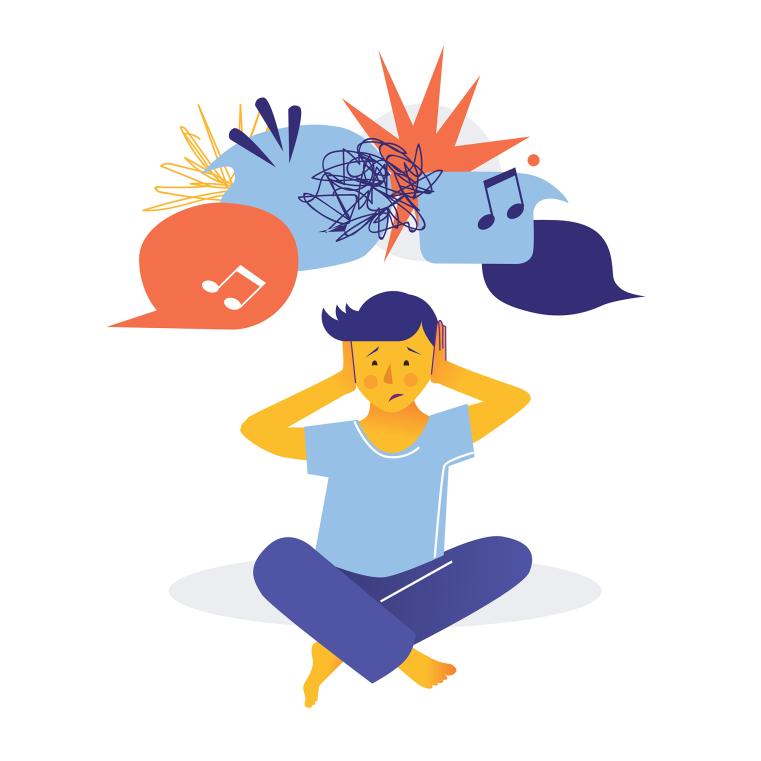 5
Психолого-педагогическое сопровождение обучающихся с РАС
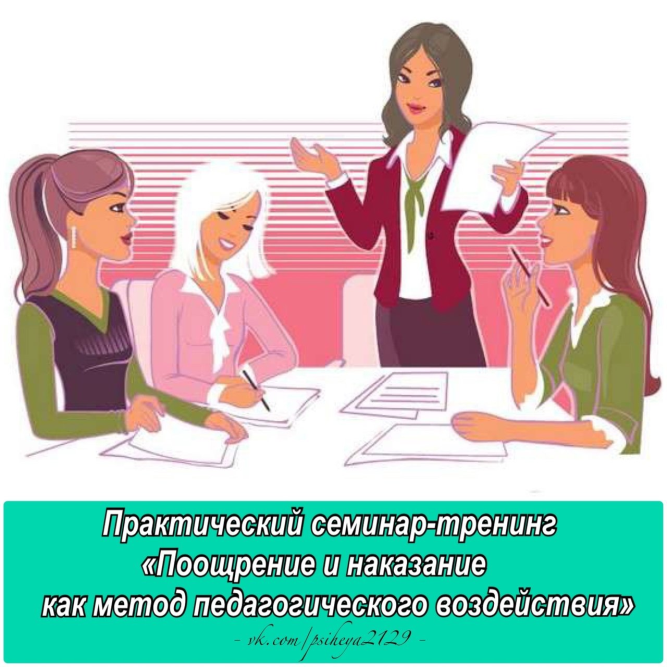 6
Педагог-психолог
- коммуникативные навыки
- проводит профилактическую работу по профилактике и коррекции дезадаптивного поведения
- проводит коррекционную работу по активизации и устранению (сглаживанию) нарушений в развитии познавательной сферы
формирует у ребенка с РАС
Основные направления коррекционной работы педагога-психолога
- формирование учебного поведения
- формирование социально-бытовых навыков
- формирование коммуникативных навыков
- развитие познавательной сферы
- эмоционально-личностное развитие ребенка
Формы коррекционной работы педагога-психолога
- индивидуальные занятия
- групповая\минигрупповая работа
- прикладной анализ поведения (АВА) и состояние поведенческого плана
- консультирование родителей (законных представителей)
7
Учитель-дефектолог
1) формирование базовых предпосылок учебной деятельности (понимание инструкций, навыков работы по образцу, сопряженной учебной деятельности и т.д.)
2) ликвидация пробелов в программном материале
3) формирование навыков альтернативной коммуникации, глобального чтения и т.д.
4) коррекция навыков, препятствующих успешному овладению программным материалом: 
- развитие мелкой моторики
- зрительно-моторной координации 
- пространственной ориентировки
- расширение продолжительности продуктивной деятельности
- упорядочивание почерка
5) развитие социально-бытовых навыков
Основные направления работы
Основной целью работы учителя-дефектолога с ребенком с РАС является преодоление трудностей к самостоятельному получению им знаний наравне с другими обучающимися. 
Помощь со стороны учителя-дефектолога оказывается до тех пор, пока ученик с РАС не сможет овладеть учебными навыками при создании специальных условий.
8
Учитель-логопед
Задачи
развитие грамматического строя
работа над темпо-мелодической стороной речи
преодоление фонетико-фонематического недоразвития
коррекция звукопроизношения
Направления работы
1) формирование коммуникативной стороны речи: 
обучение альтернативной коммуникации
развитие диалоговой речи
формулировке ответов на поставленные вопросы
умению самостоятельно задавать вопросы
2) формирование понимания обращенной речи (понимание инструкций, коротких текстов, диалогов, содержания предметной или сюжетной картинки
3) профилактика и коррекция дисграфии
4) обучение чтению и письму
9
Учитель-логопед
Одной из задач учителя-логопеда является и оказание методической поддержки учителям, обучающим ребенка с РАС по:
- организации и соблюдению речевого режима
- организации и содержания оценочных процедур по учебным предметам в зависимости от уровня речевого развития ребёнка с РАС
- организации консультаций для адаптации текстов и других дидактических и раздаточных материалов
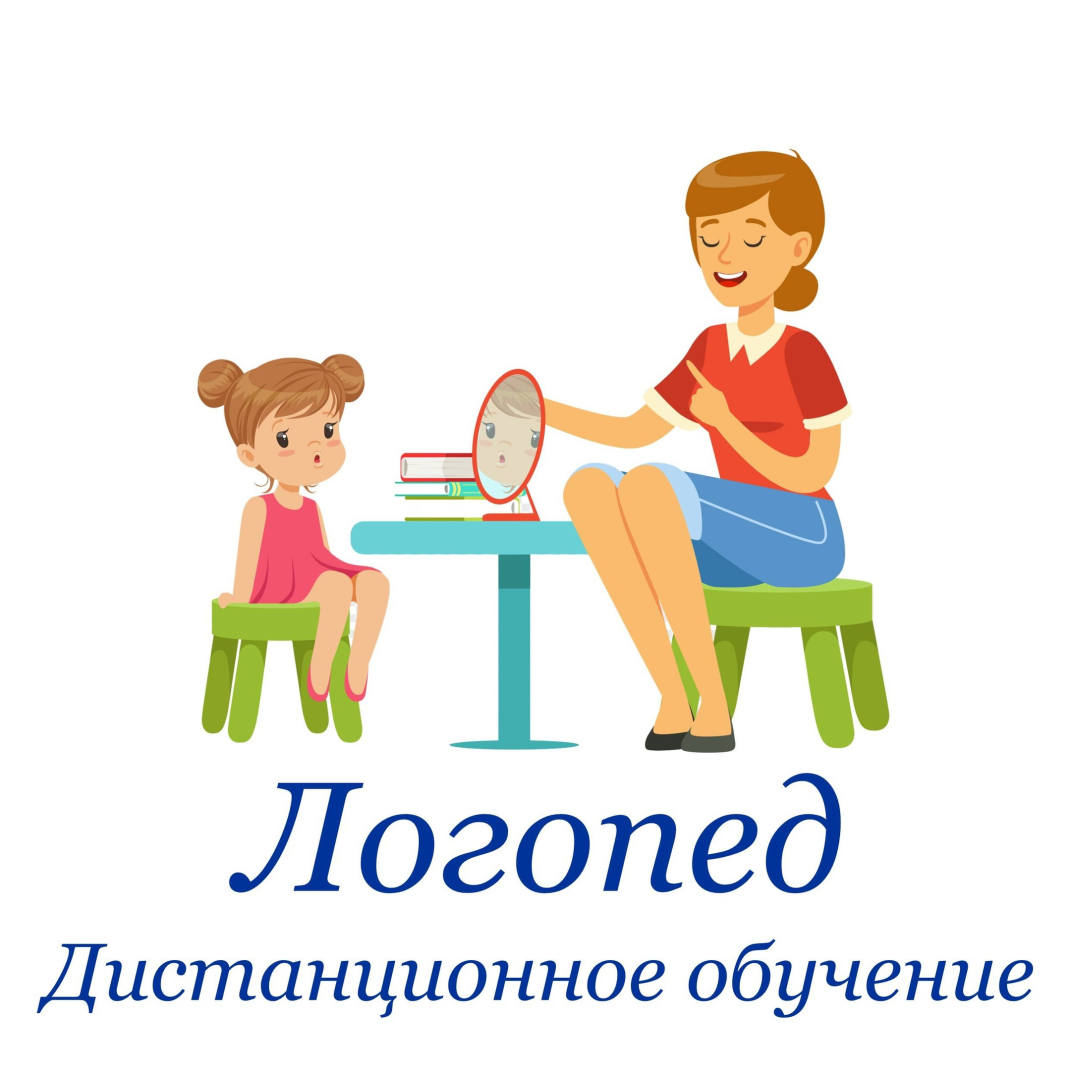 10
Социальный педагог
Основная функция социального педагога – это осуществление контроля за соблюдением прав ребенка с РАС на образование.
Обязанности социального педагога
1) осуществление взаимодействия с учреждениями социальной защиты, органами опеки, общественными организациями
2) организация участия ребенка с РАС (по возможности) в школьных и внешкольных мероприятиях, в структурах системы дополнительного образования
3) организация работы с родителями класса, в котором обучается ребенок с РАС, а также с родителями ребёнка с РАС
11
Тьютор
Тьютор во время урока помогает ребенку:
- ориентироваться в последовательности необходимых действий
- понимать инструкции учителя
- сгладить остроту эпизодов дезадаптивного поведения
- по мере возможности вступать в общение со сверстниками
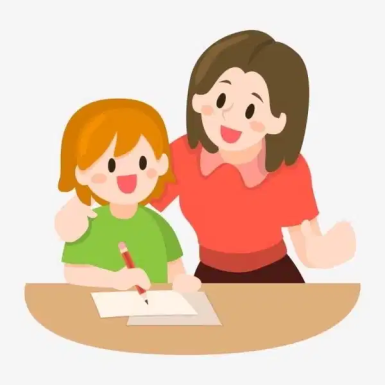 Необходимость сопровождения ребенка с РАС тьютором определяет
психолого-медико-педагогическая комиссия
психолого-педагогический консилиум образовательной организации после прохождения ребенком с РАС диагностического периода в образовательной организации
12
Тьютор
Основные показания для назначения поддержки ребенка с РАС тьютором
1. Трудности управления собственным поведением в рамках обучения ребенка с РАС в классе, мешающие обучению как самого ребенка с РАС, так и остальным обучающимся
2. Трудности понимания инструкции учителя
3. «Яркие» проявления аффективных вспышек, агрессивные и аутоагрессивные проявления
4. Трудности организации собственной продуктивной деятельности, как во время уроков, так и на переменах
5. Трудности организации деятельности в быту и самообслуживании
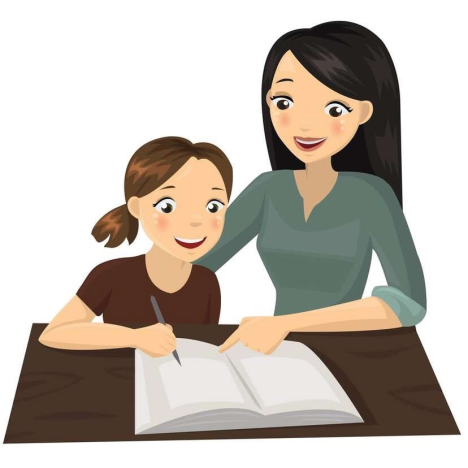 13
Тьютор
Направления работы тьютора
- коррекция проявлений нежелательного поведения на уроках и (или) переменах
- организация деятельности ребенка с РАС в рамках фронтального урока
- развитие коммуникативных навыков
- адаптации учебного материала в соответствии с рекомендациями учителя-дефектолога, учителя-логопеда
- развитие социально-бытовых навыков (переодевание, прием пищи и т.д.)
Некоторым детям тьютор необходим на протяжении всего периода обучения в образовательной организации для сопровождения всех учебных и режимных моментов.
Но по мере адаптации ребенка с РАС в образовательной организации помощь тьютора сокращается и может быть регламентирована конкретным учебным предметом (физкультура, математика и т.п.).
14
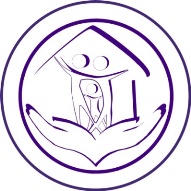 СПАСИБО 
ЗА ВНИМАНИЕ
Адрес нашего сайта
www.centr45.ru
15